R. Buckminster (Bucky) Fuller
References:Your Private Sky, R. Buckminster Fuller, The Art of Design Science ed. by J.Krausse & C.Lichtenstein
Far From Equilibrium, Essays on Technology & Design Culture by Sanford Kwinter
Buckminster Fuller: Poet Of Geometry by Cole Gerst
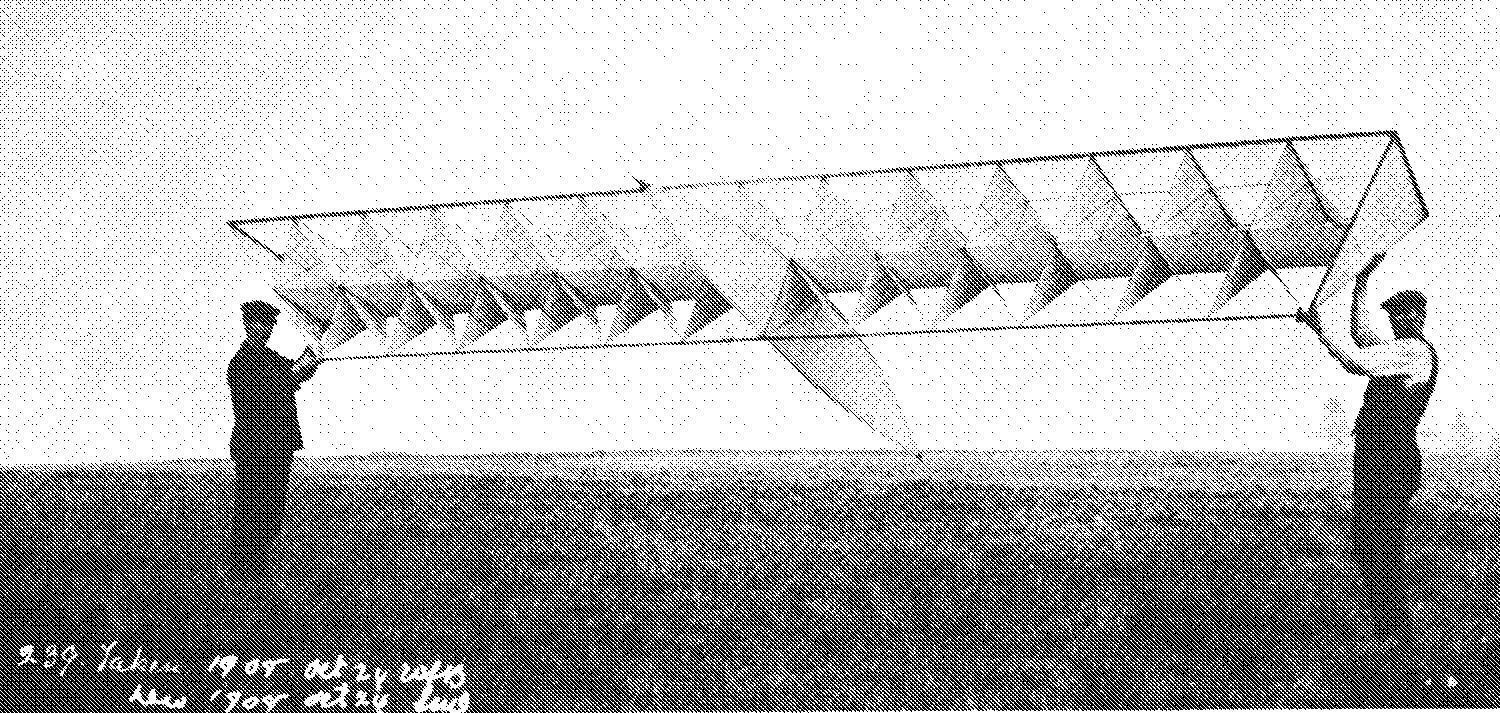 Philosophy
KW & RBF shared a lot from a technical & methodological the point of view, yet…were very different ideologically
Fulller repudiated history in favor of nature…..
Wachsmann revered history, the ultimate source of tectonic inspiration
Fulller sought the universally applicable invention…
Wachsmann saw in the Crystal Palace and the Gothic cathdrals a paradigm to which all subsequent bldgs should aspire
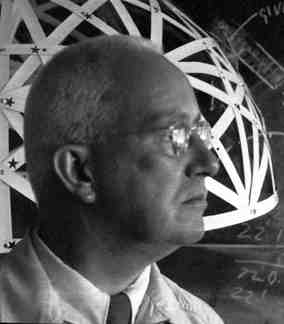 Lightful Houses
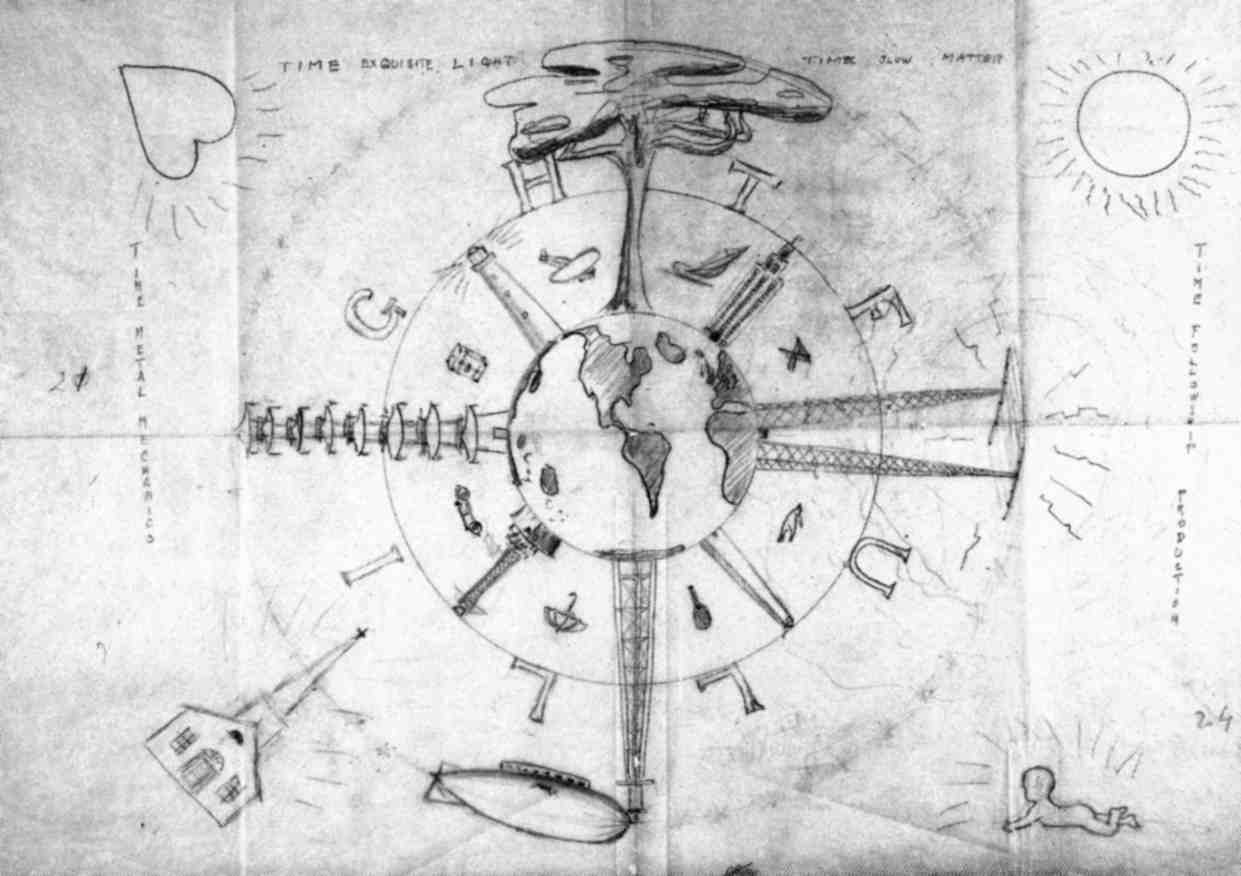 Book Cover
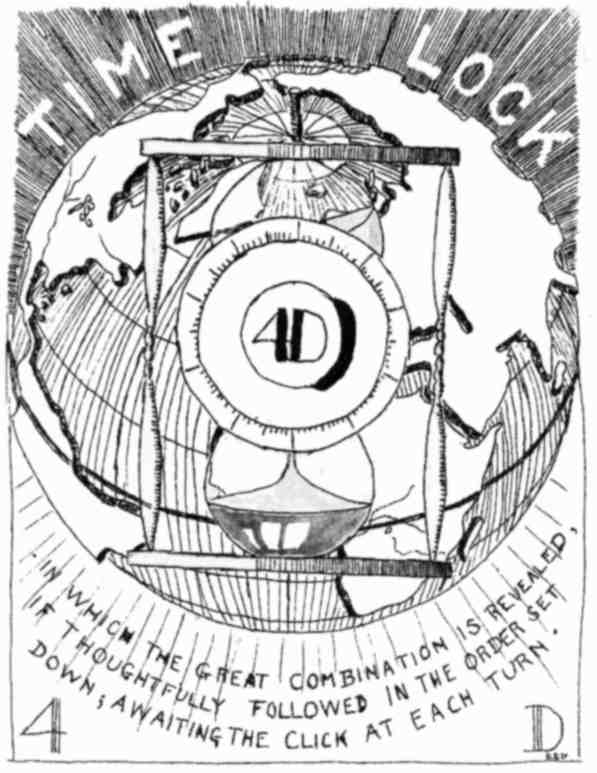 Benefits of Chassis Construction
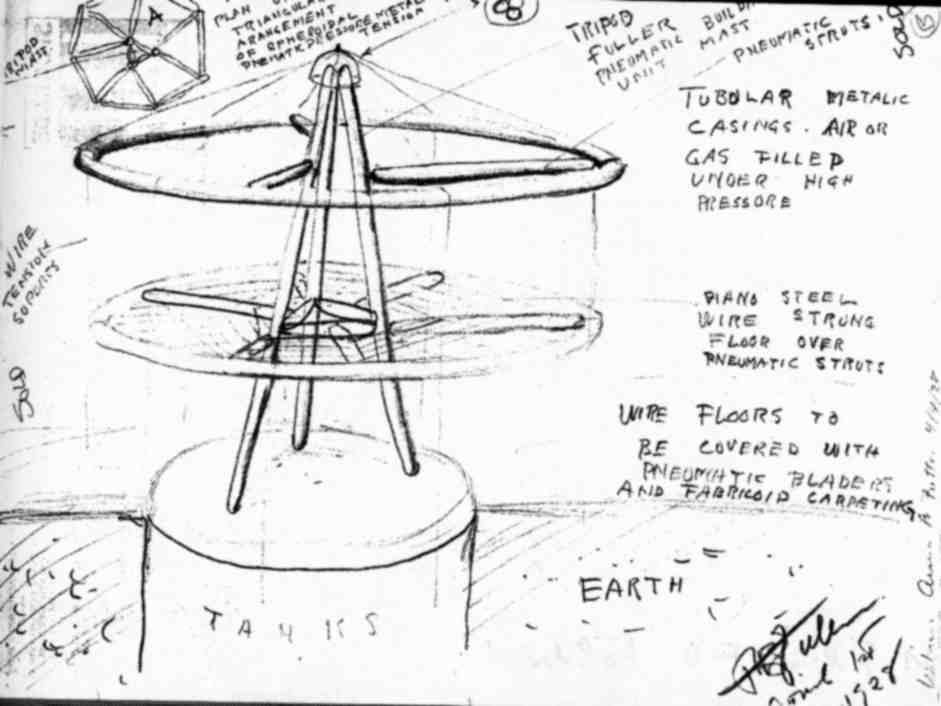 4D Construction
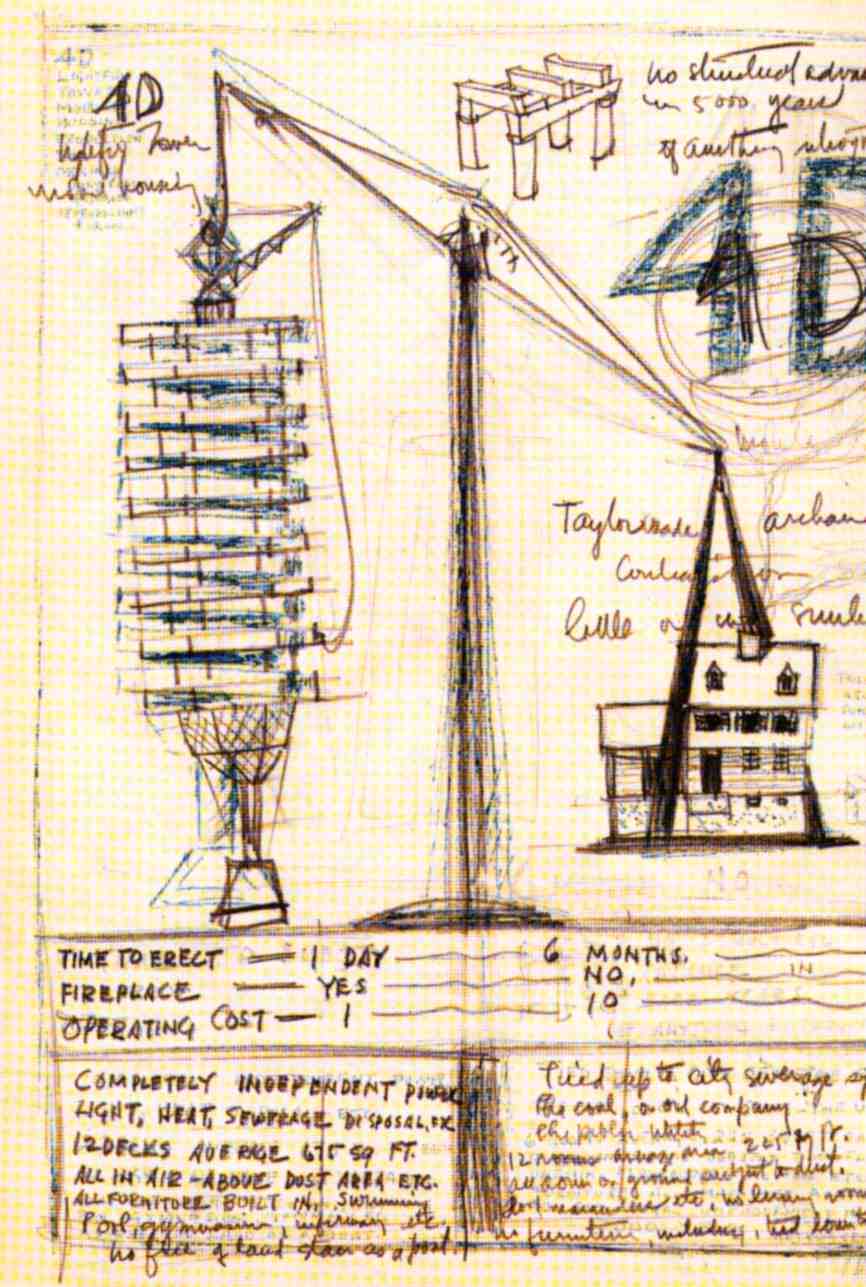 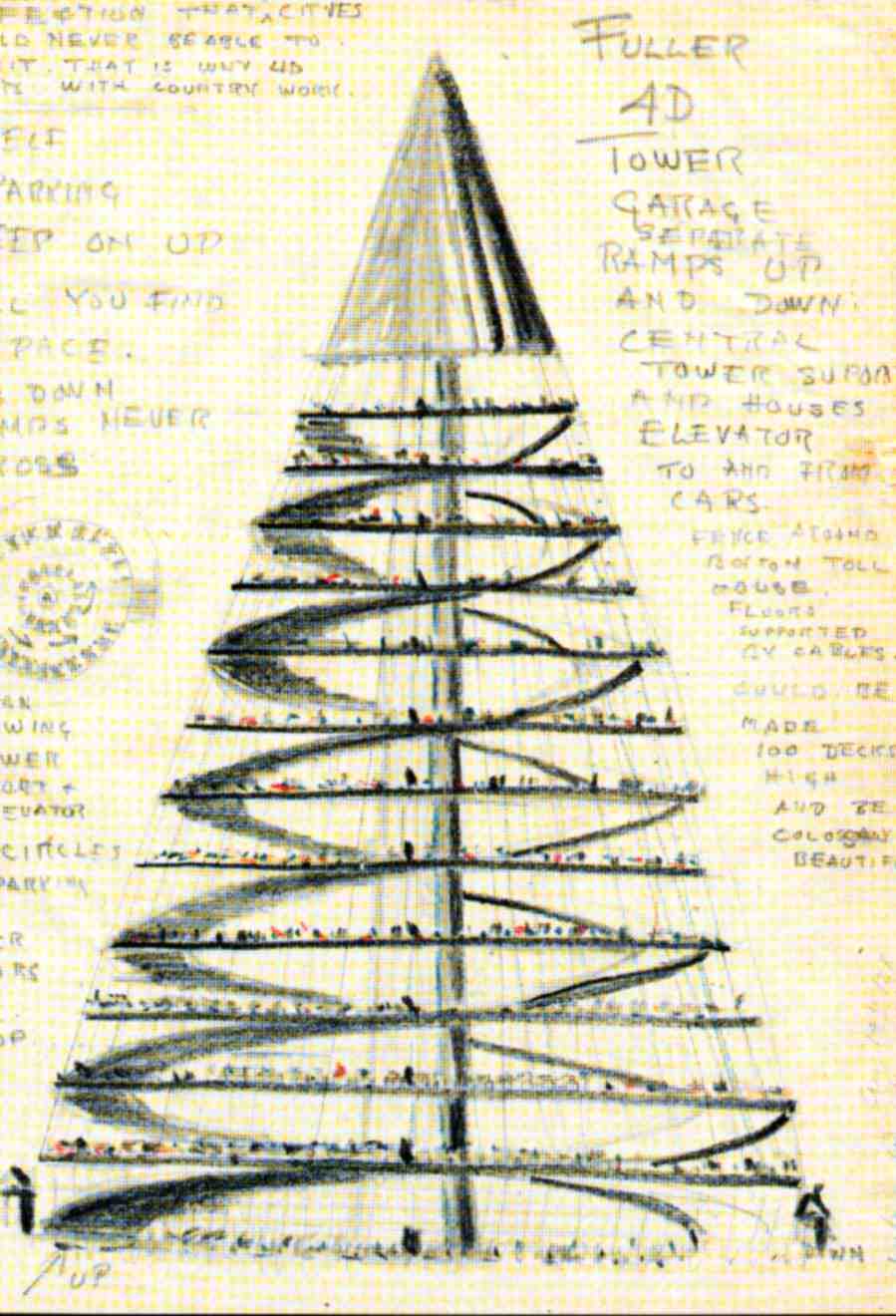 Zeppelin Excavation
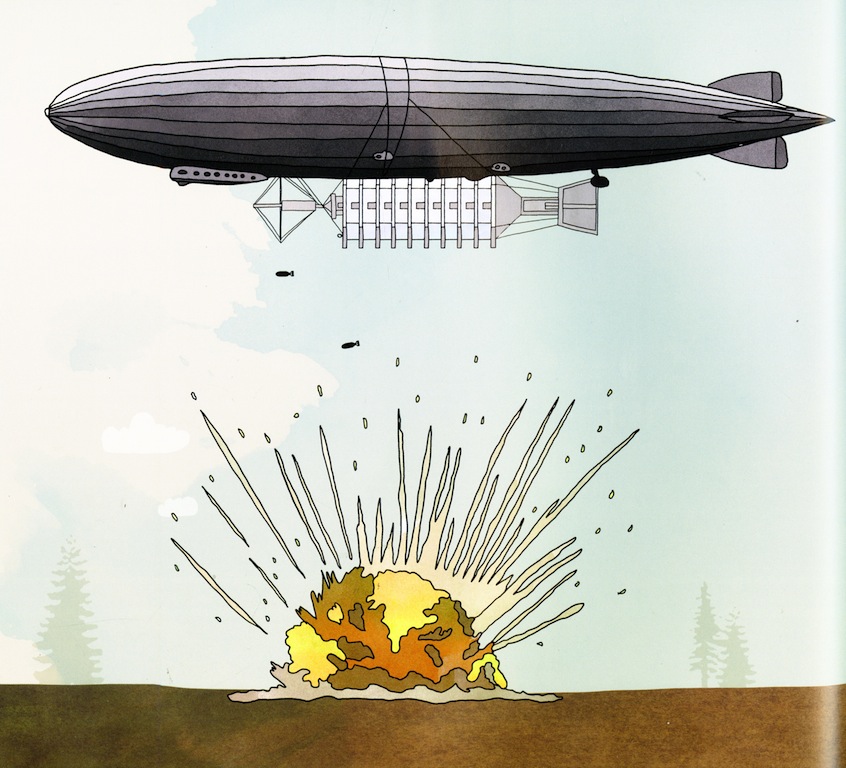 Zeppelin Erection
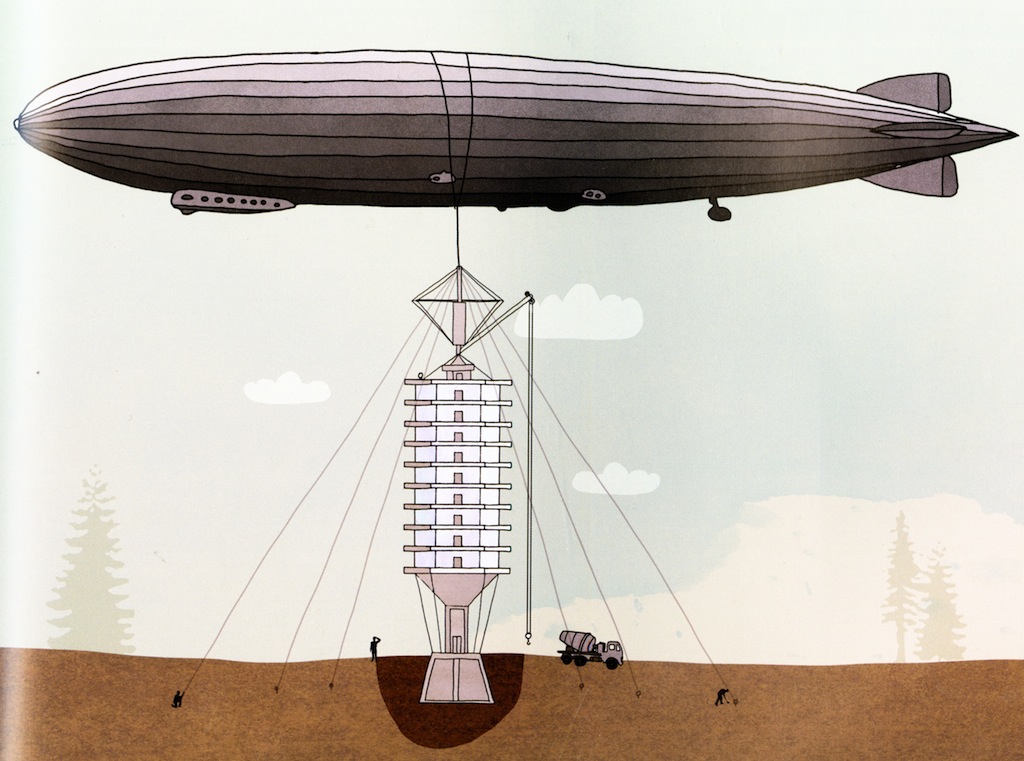 Dymaxion House; 1927-29
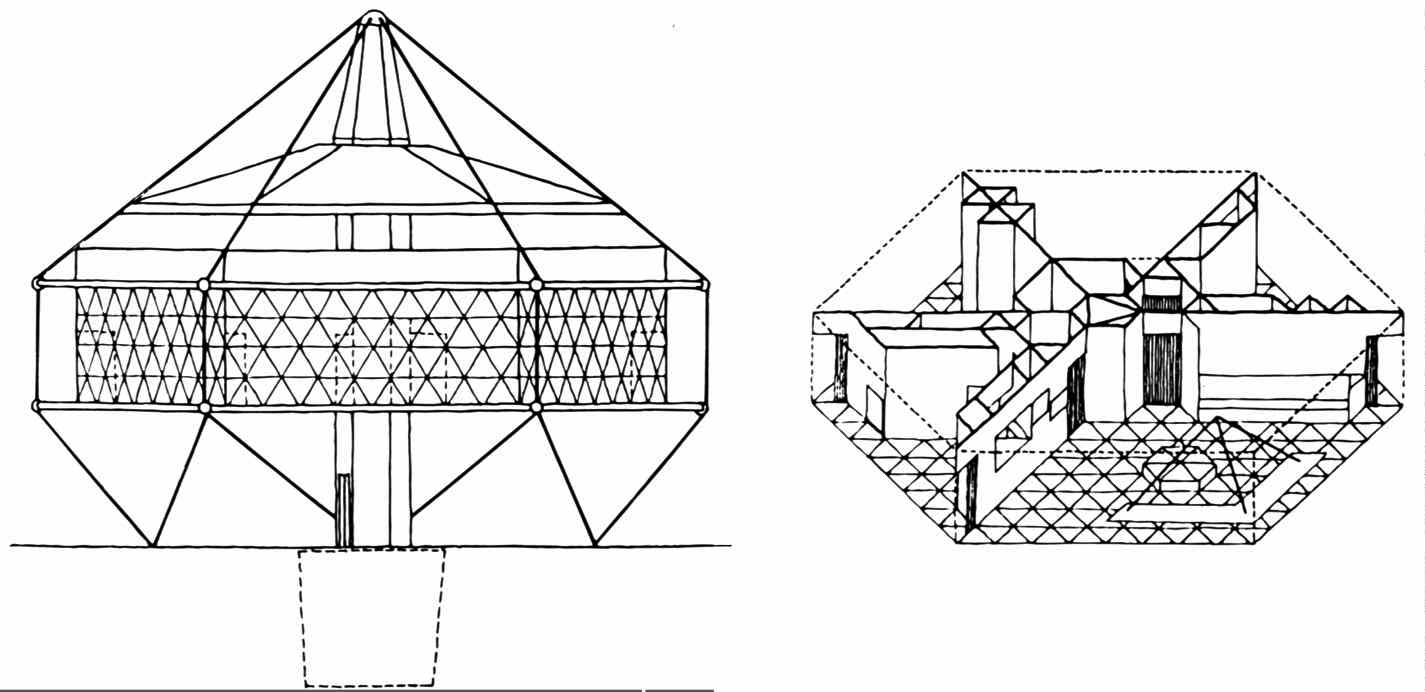 Dymaxion = “Dynamic Maximum Tension”
Dymaxion Bathroom
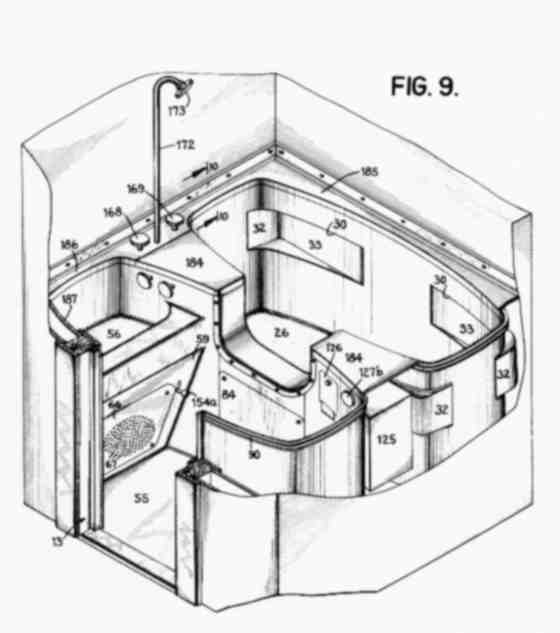 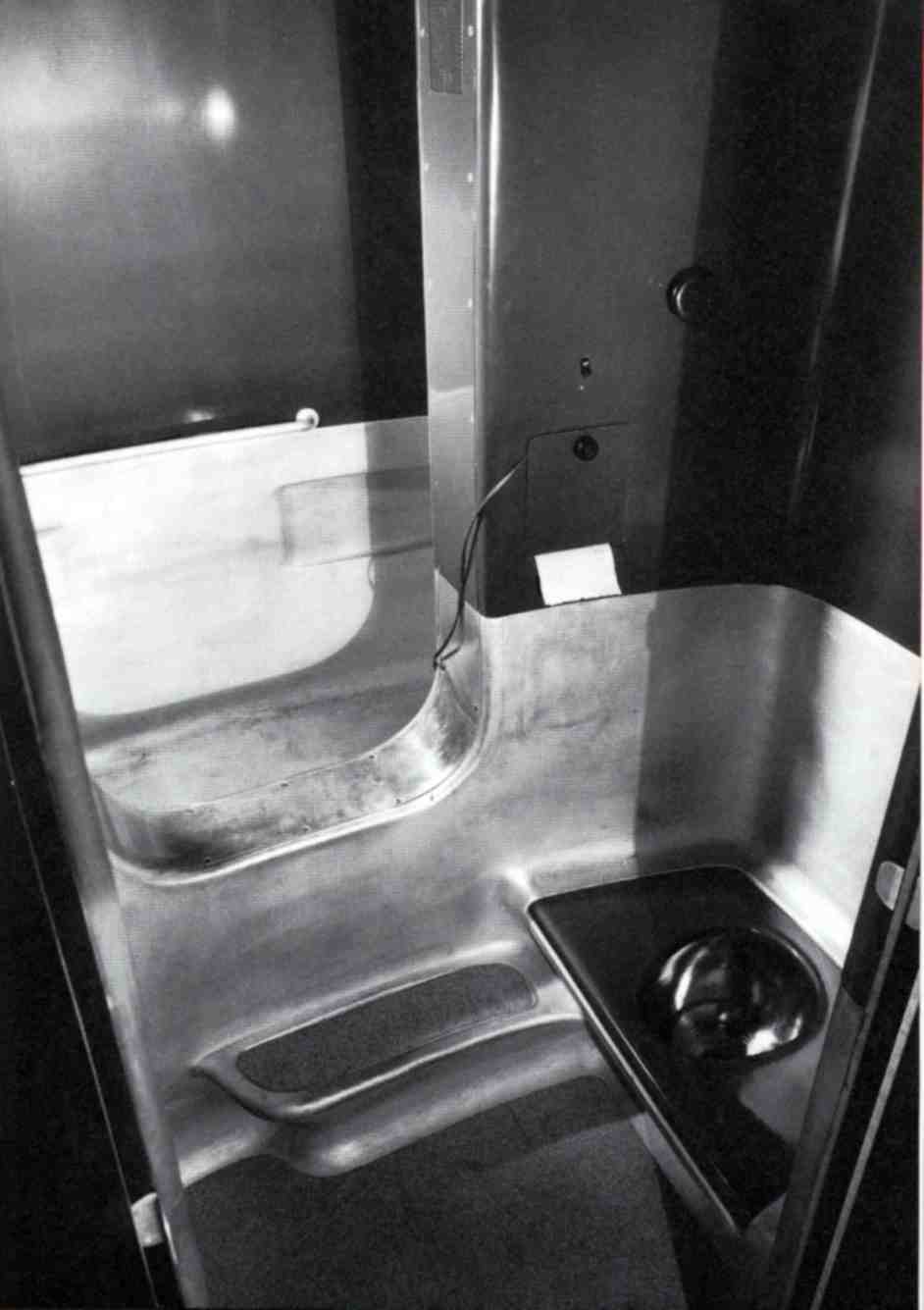 Dymaxion Car
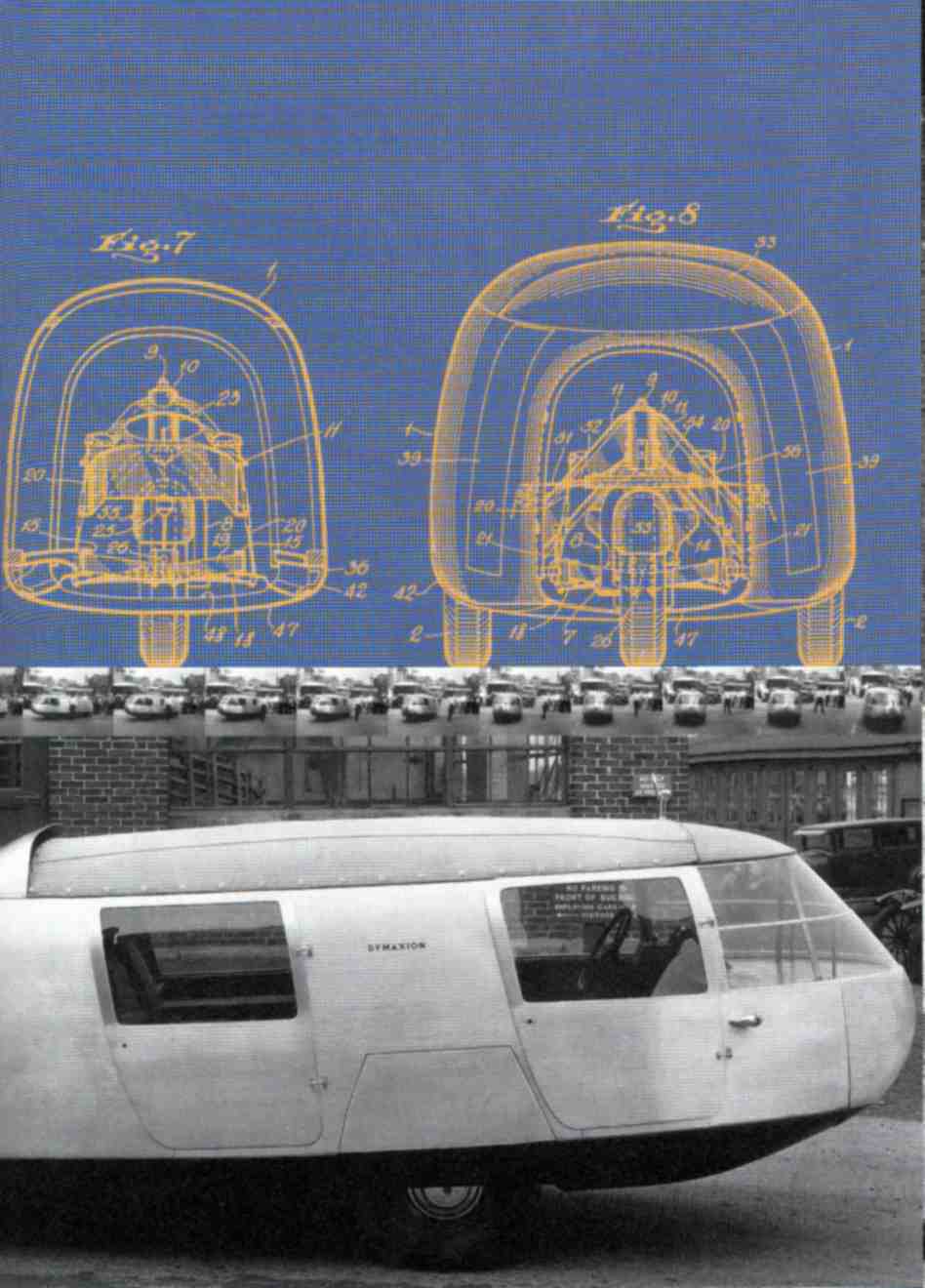 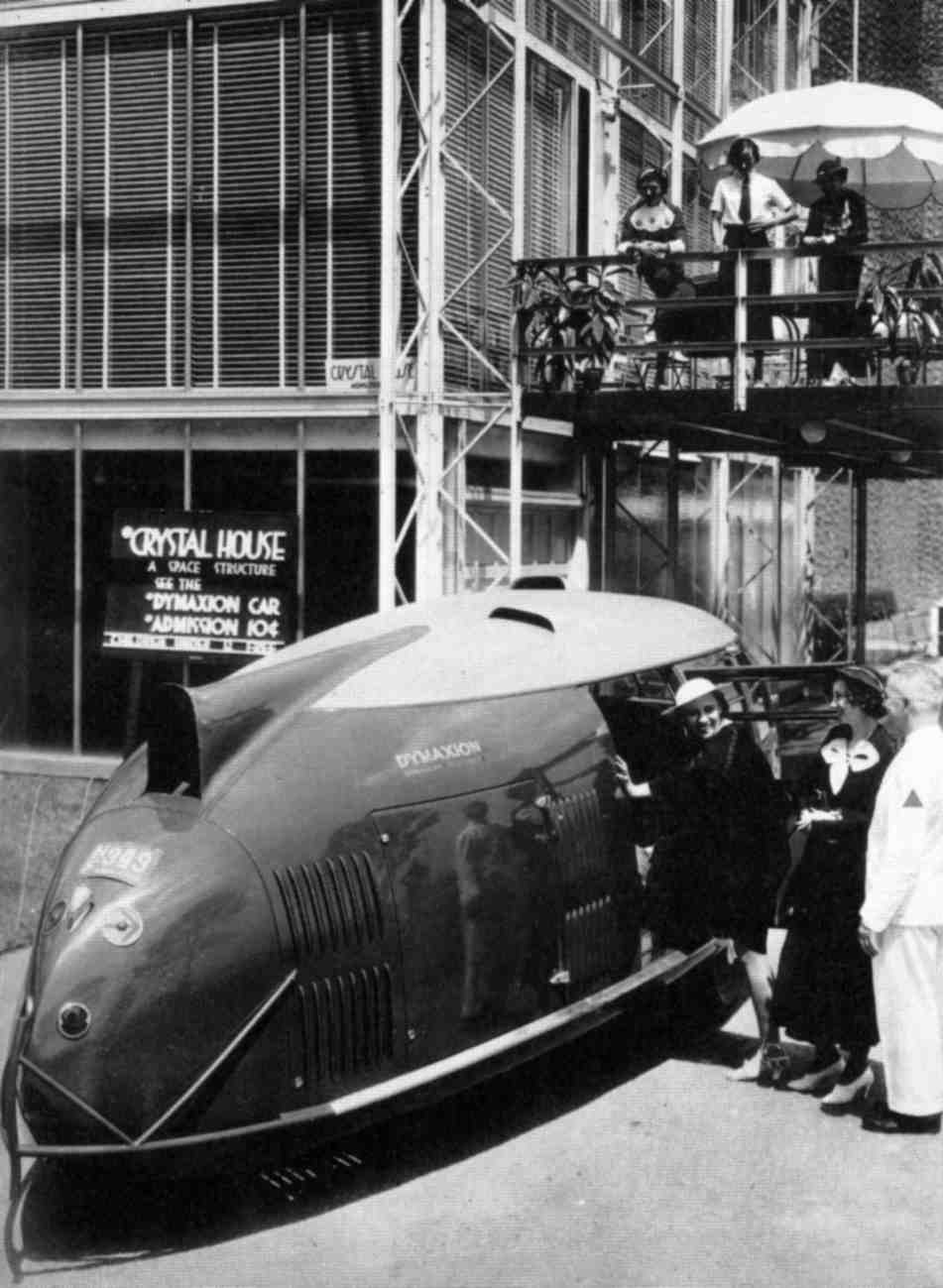 Grain bins as a precedent for housing
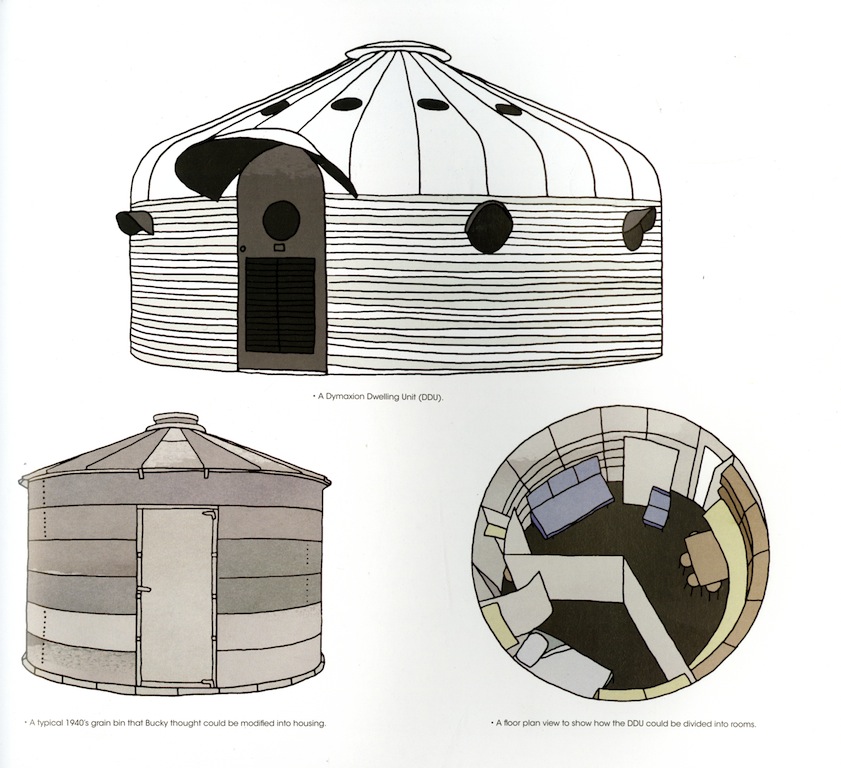 Wichita House
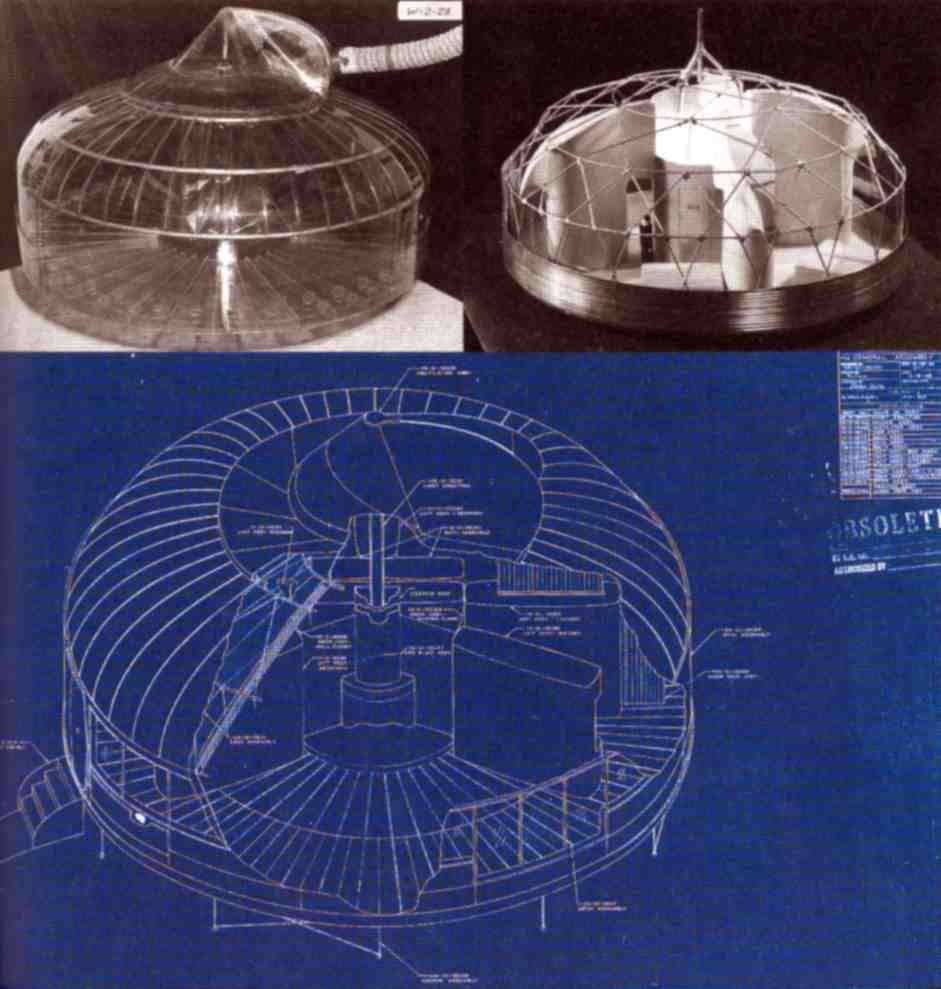 Wichita House Erection
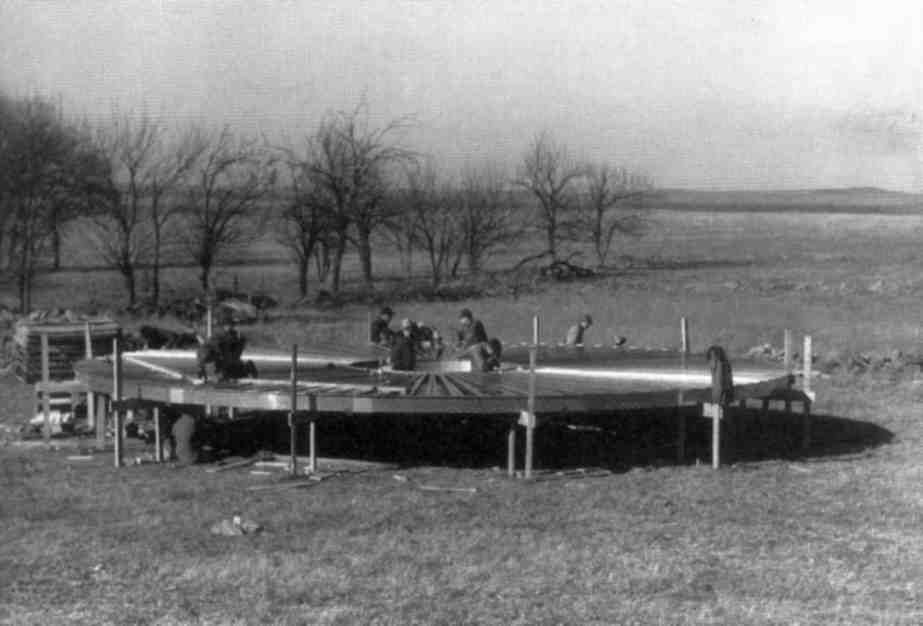 Wichita House Erection
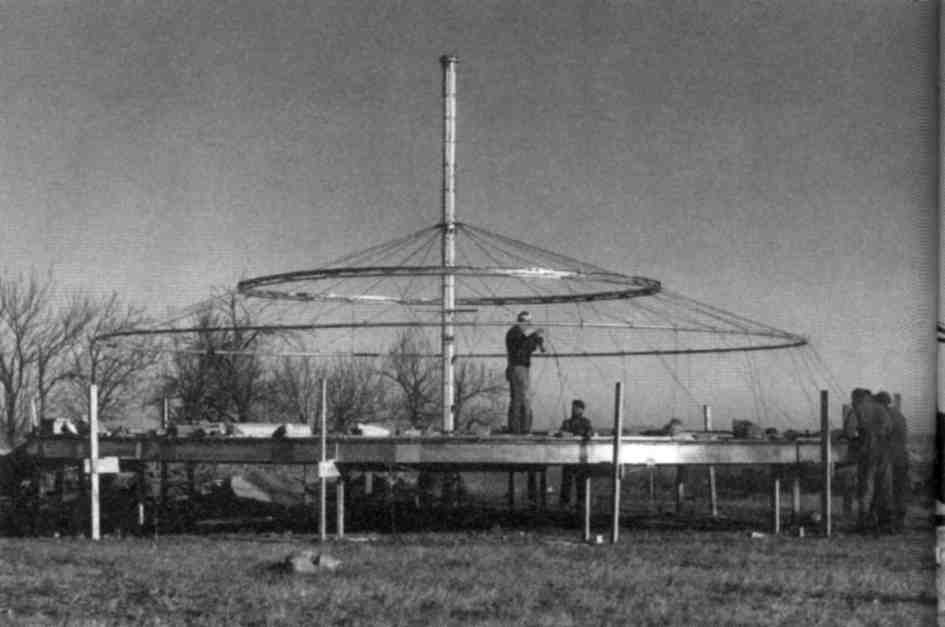 Wichita House Erection
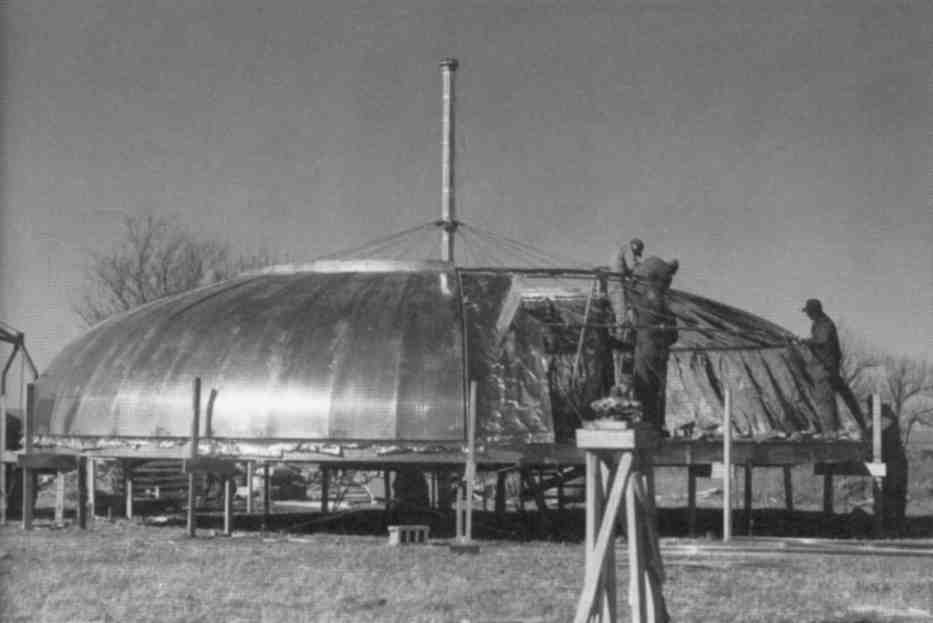 Wichita House Tractors
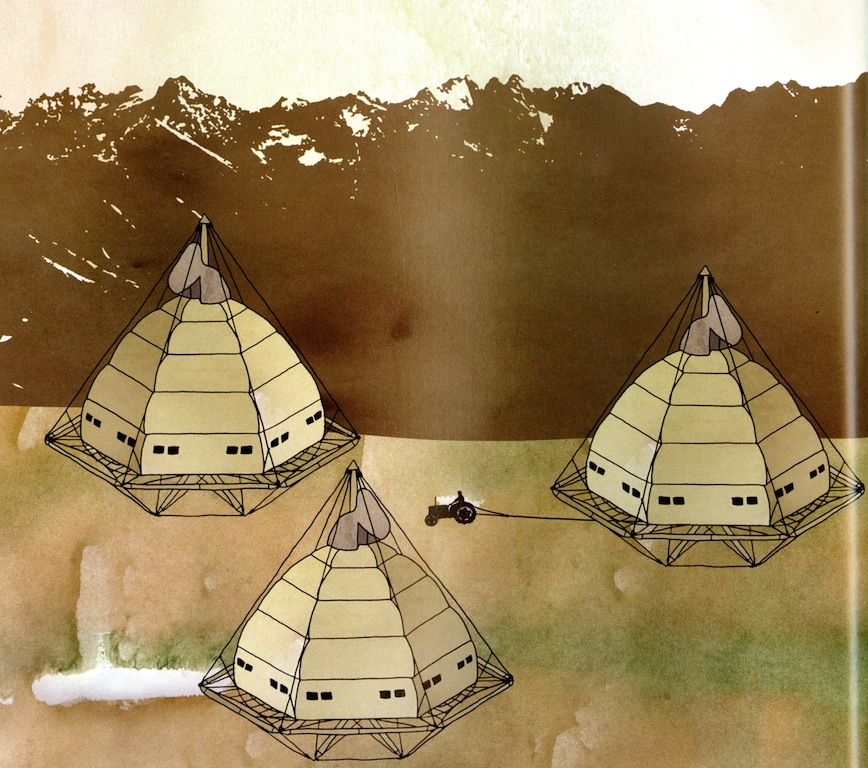 Wichita Hub Detail
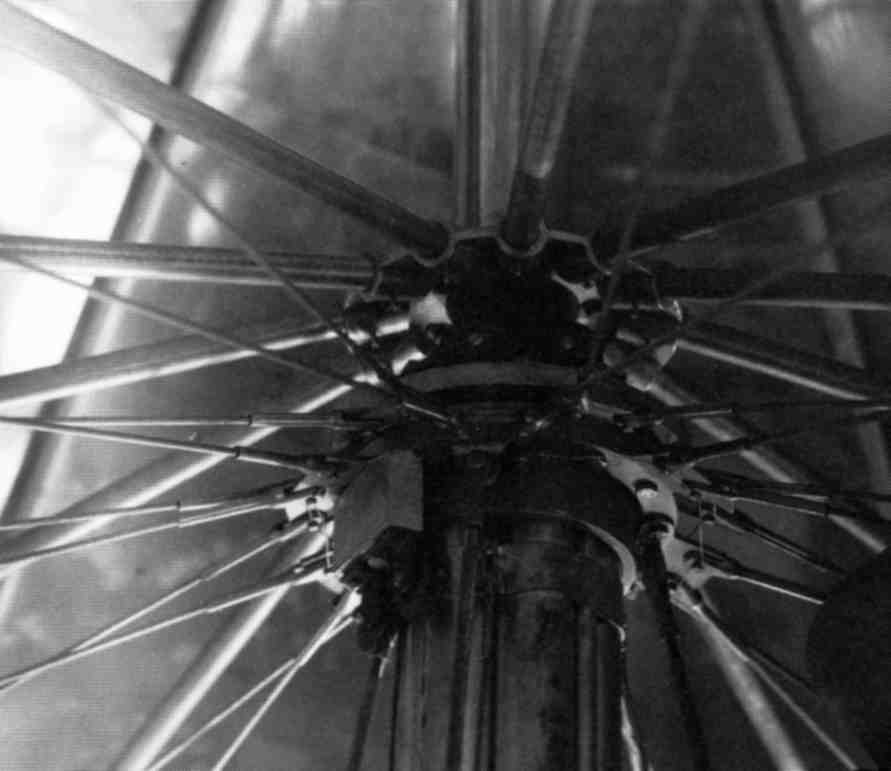 Bucky’s Research
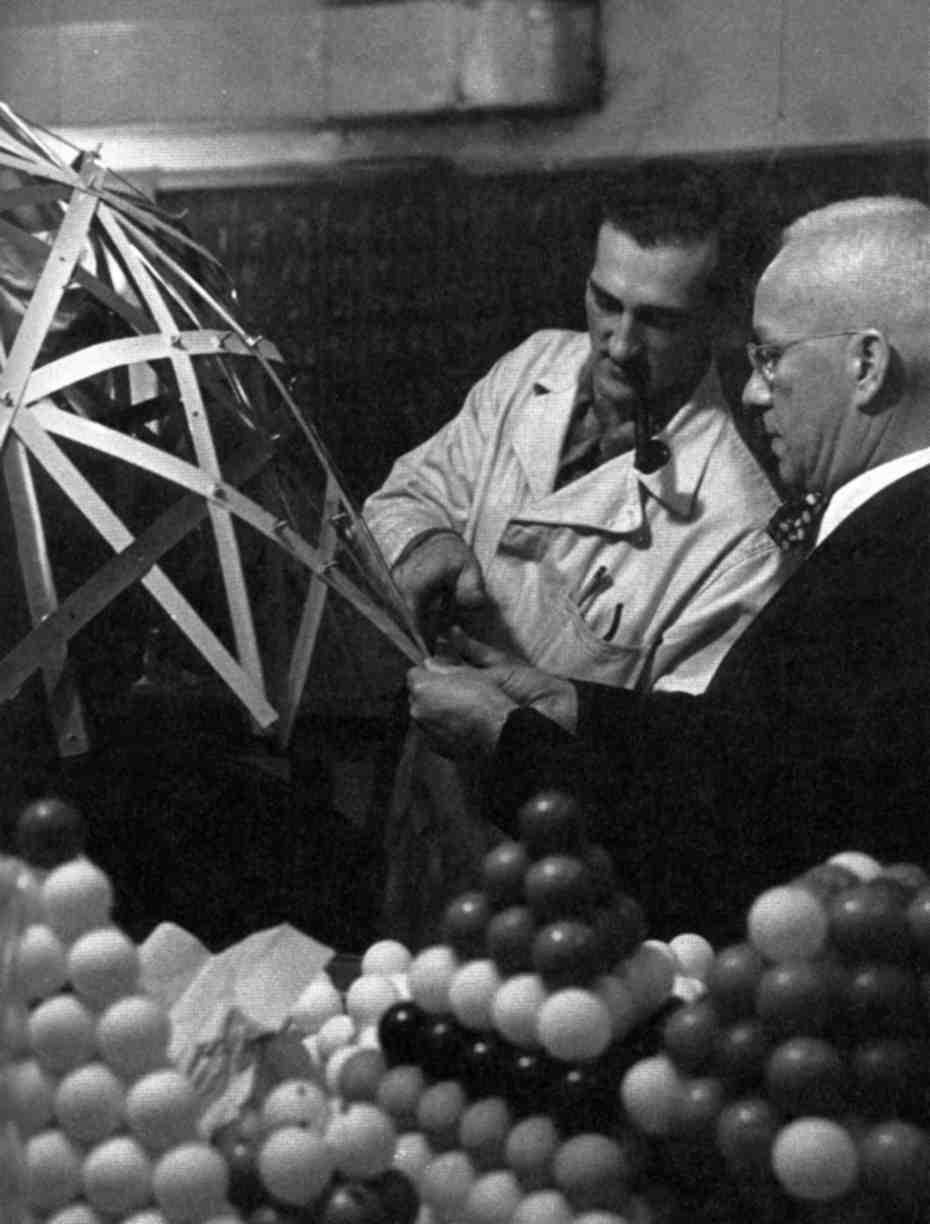 Close Packing Spheres
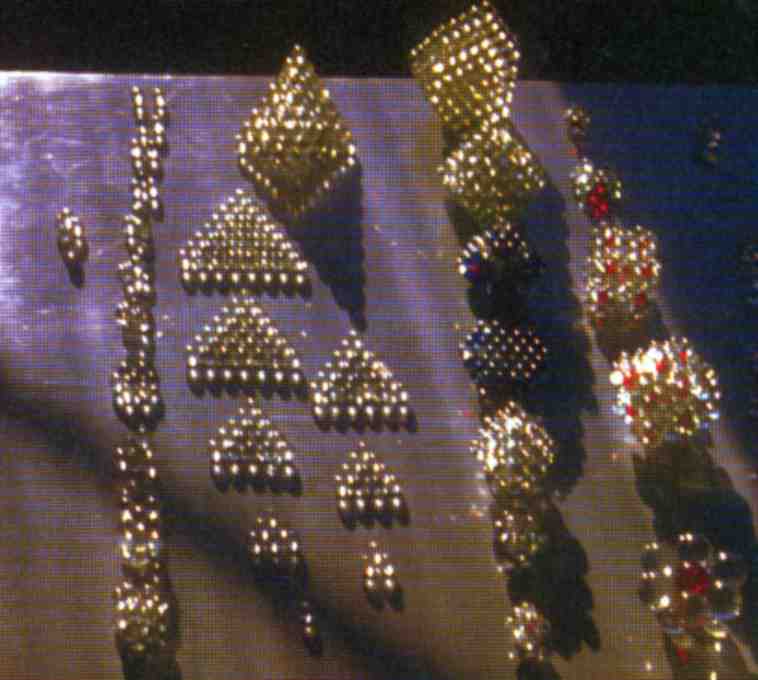 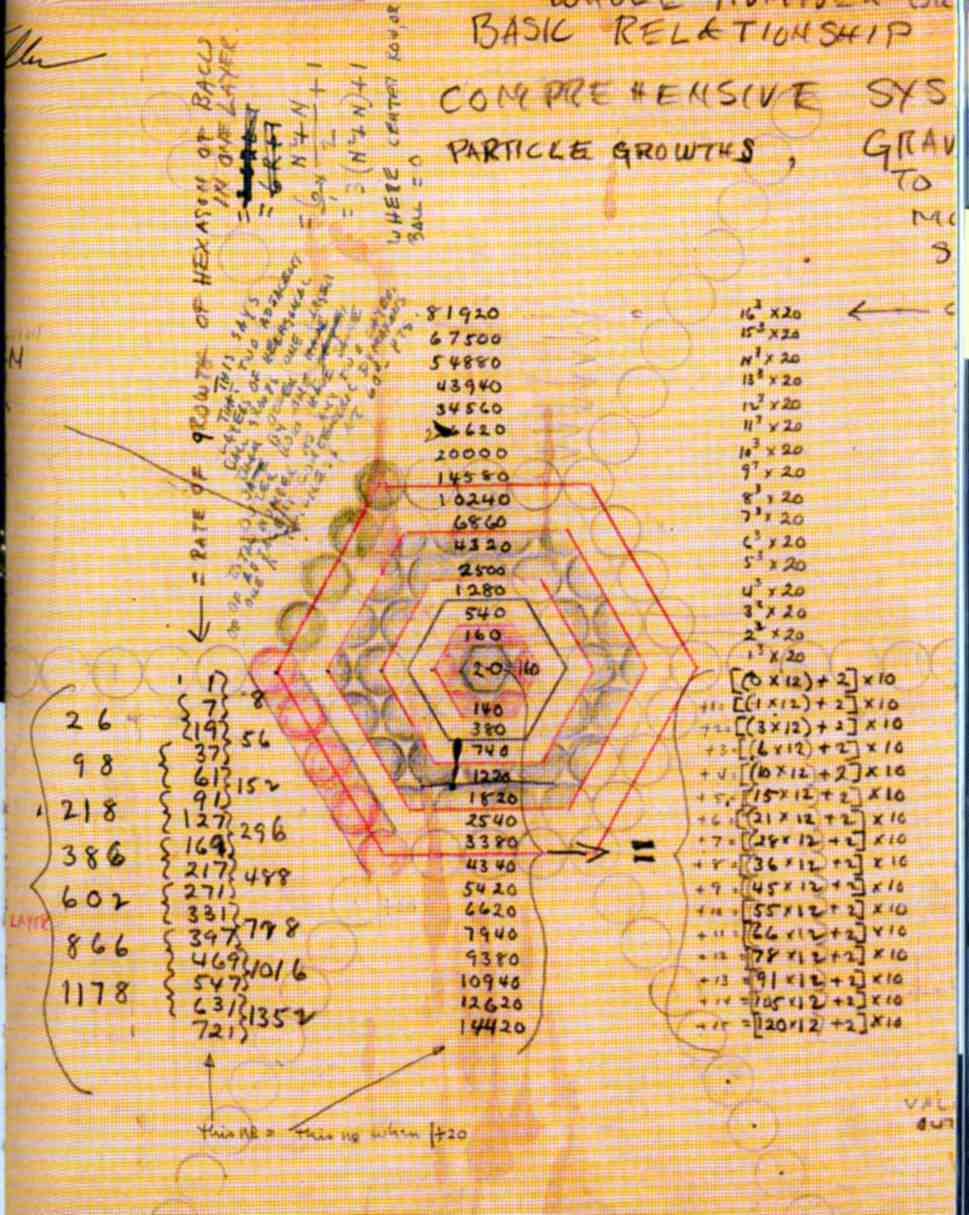 Tensegrity
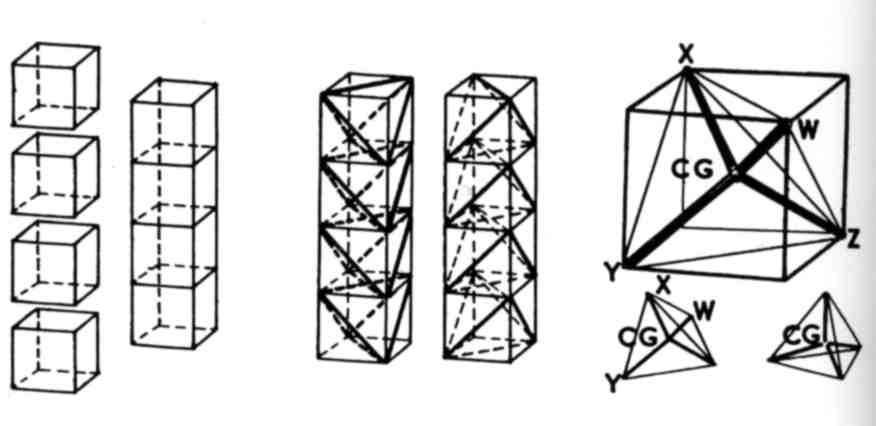 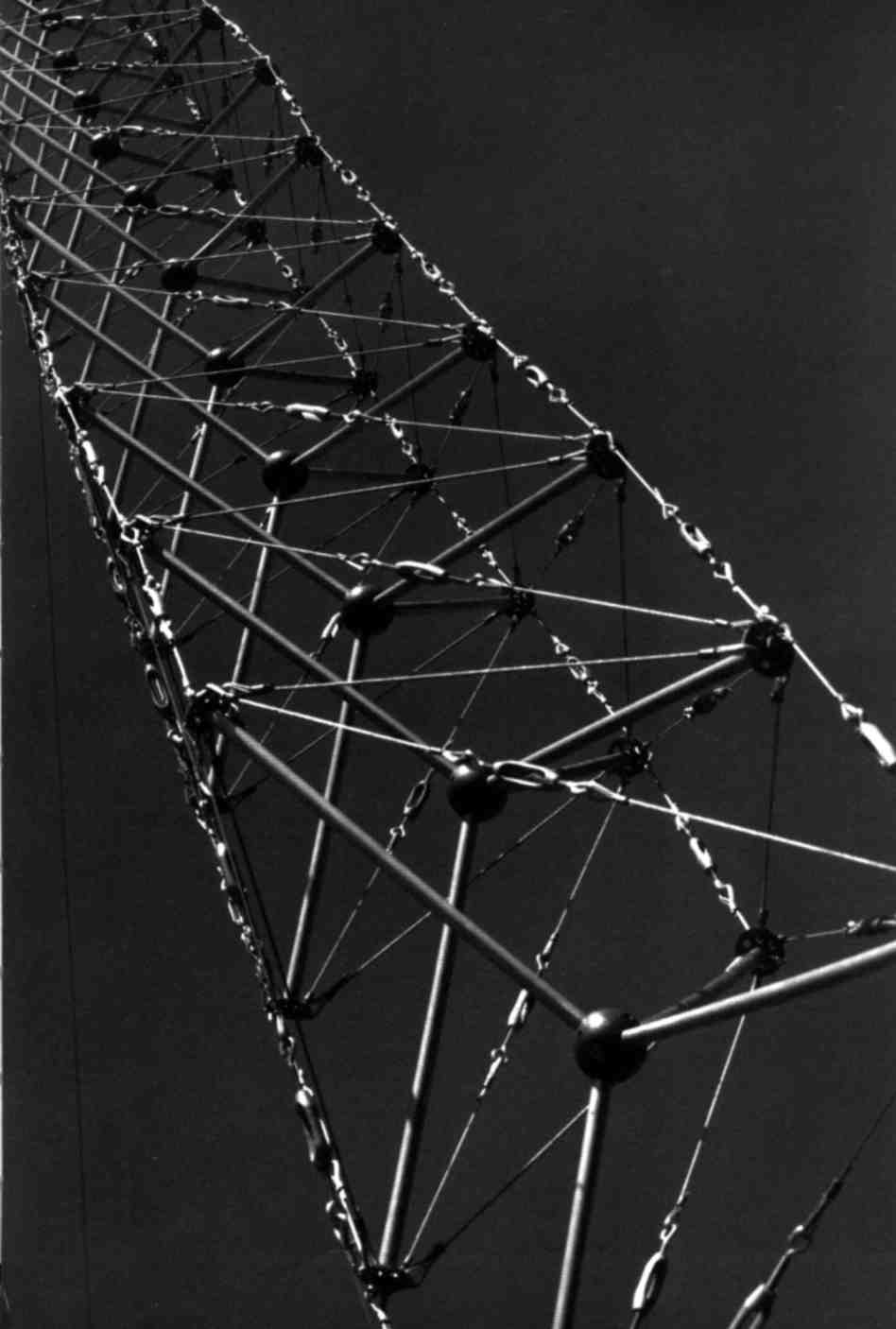 Dymaxion House Model/ Bucky at Home
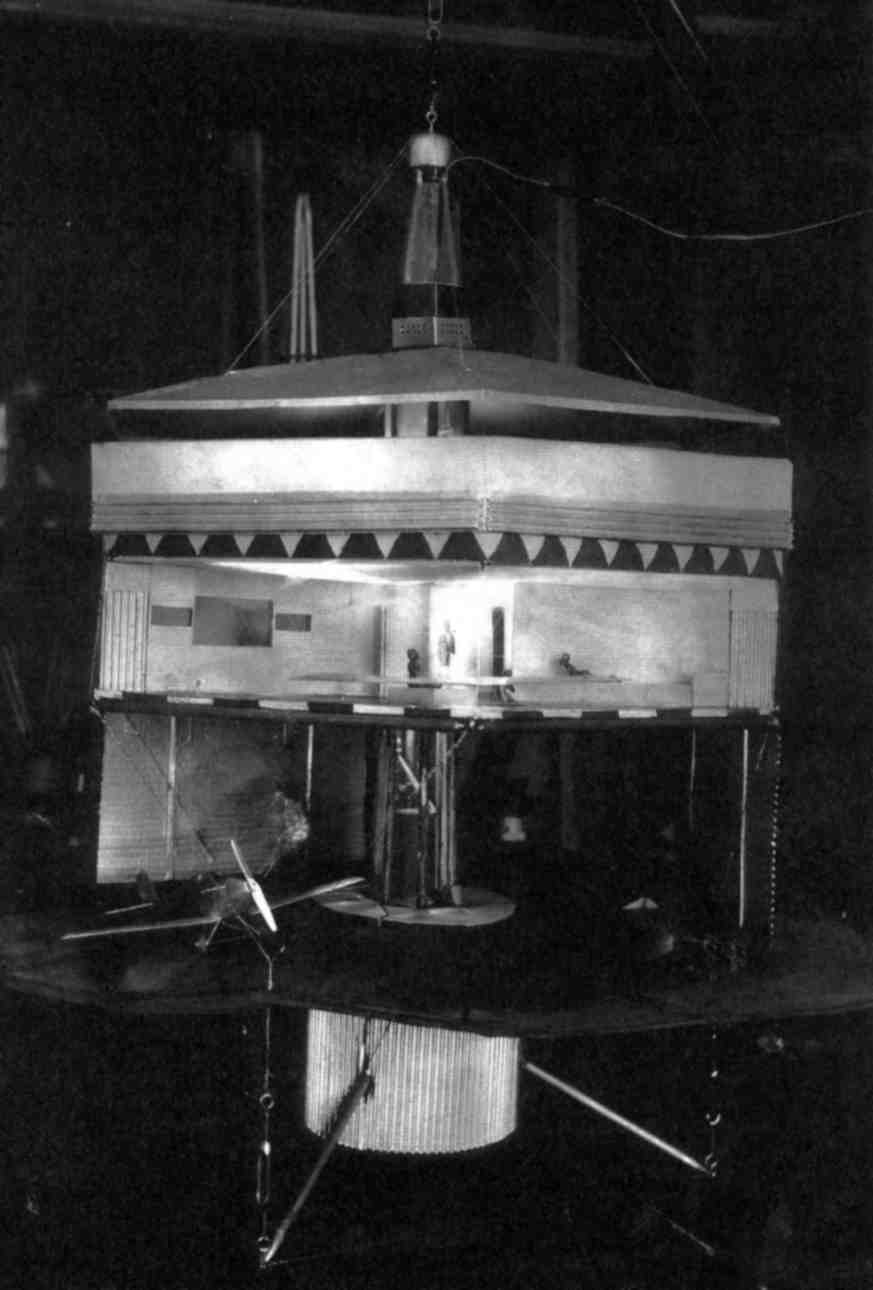 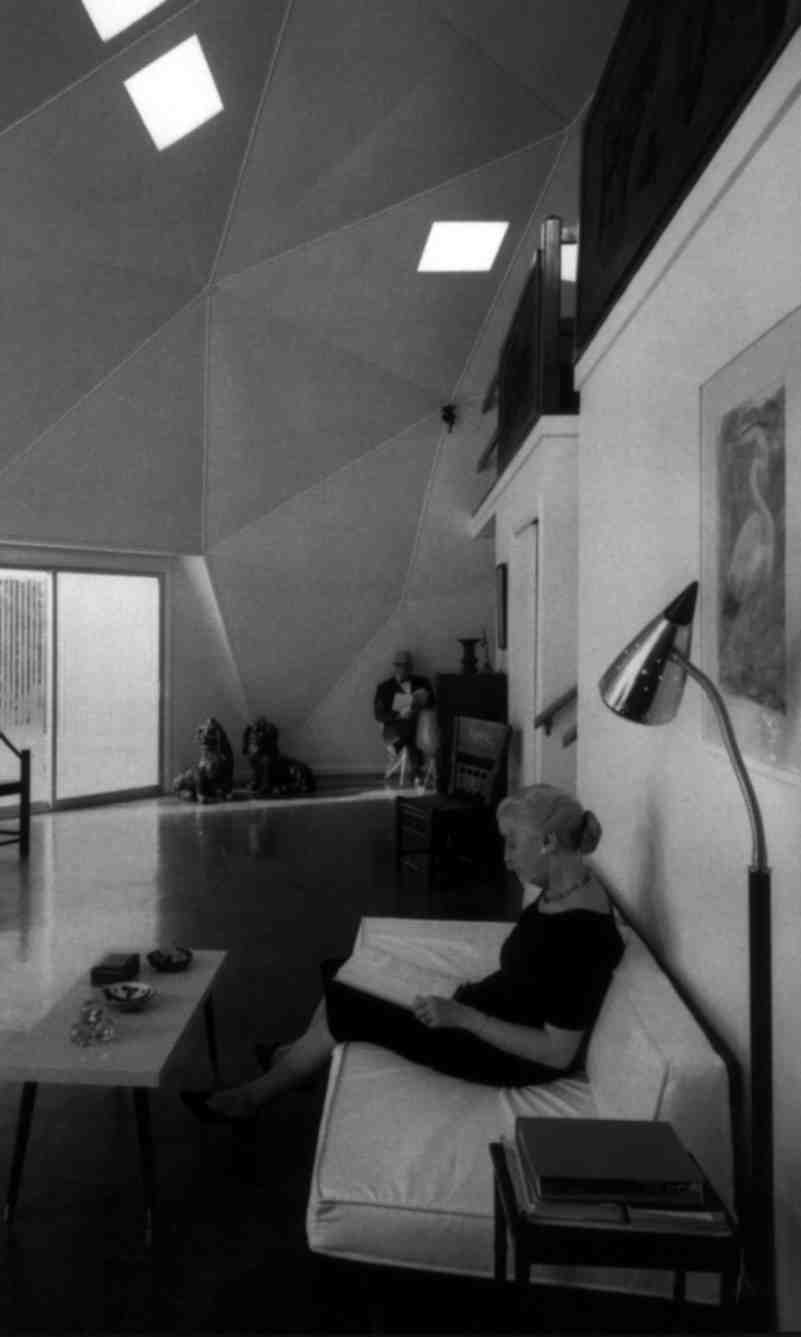 Geodesic Structure
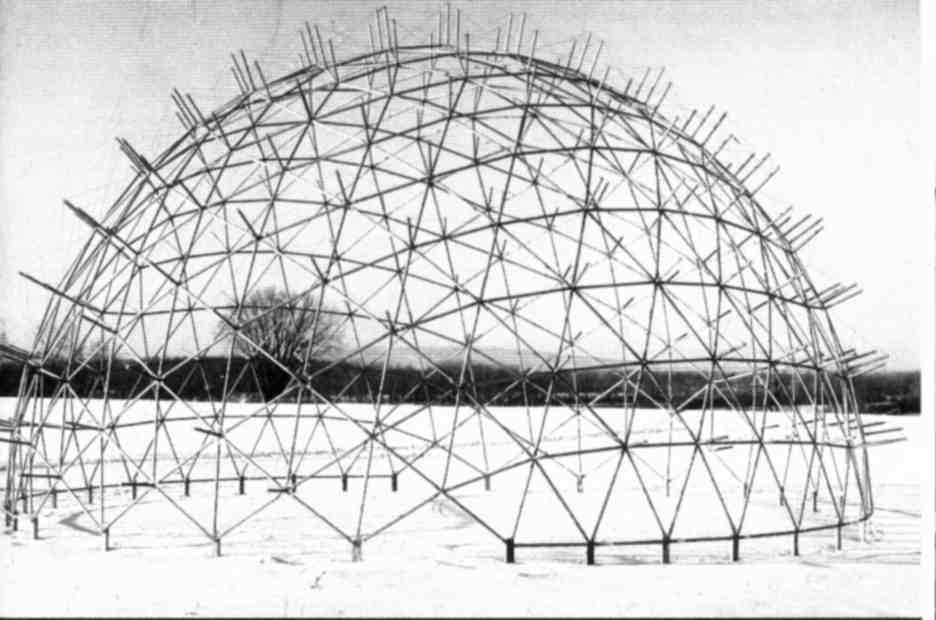 Seed Pod Project, Washington University
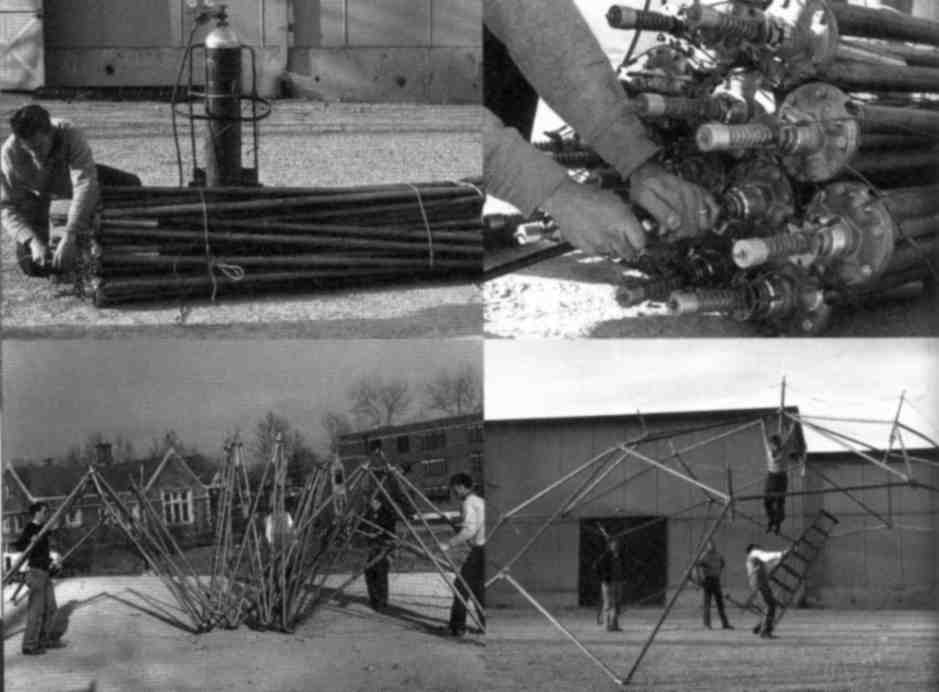 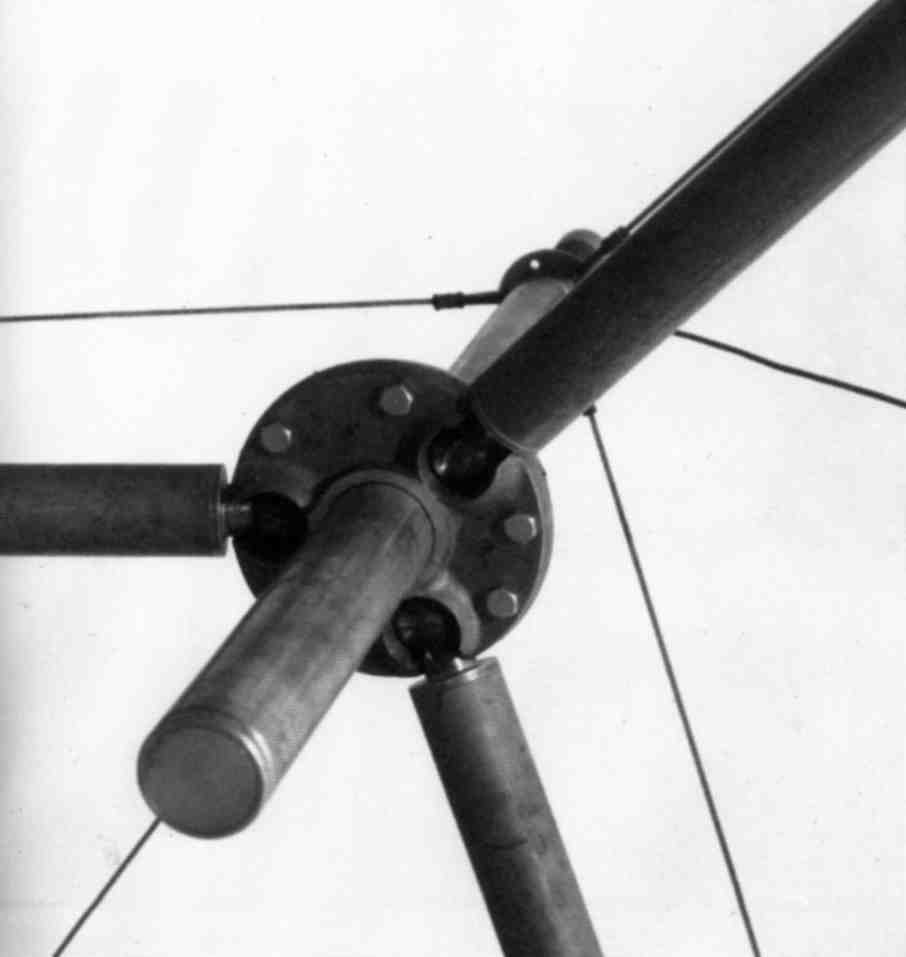 US Pavilion, Expo ‘67, Montreal, Canada
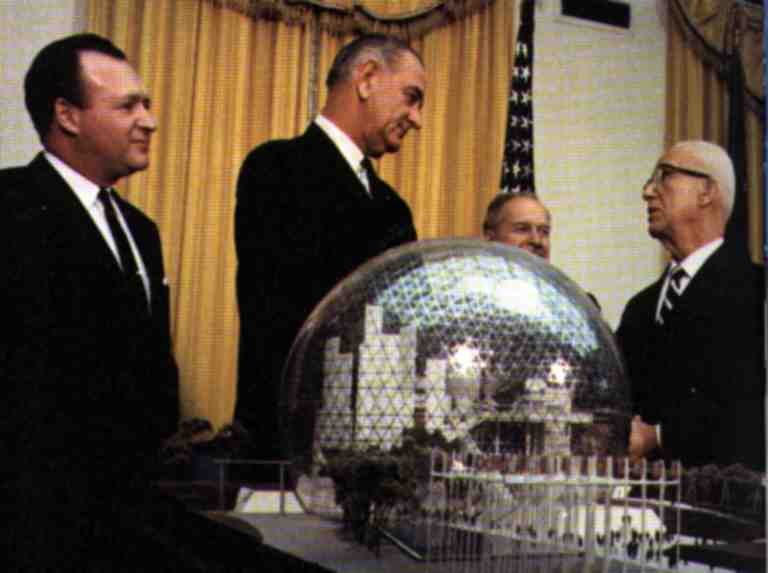 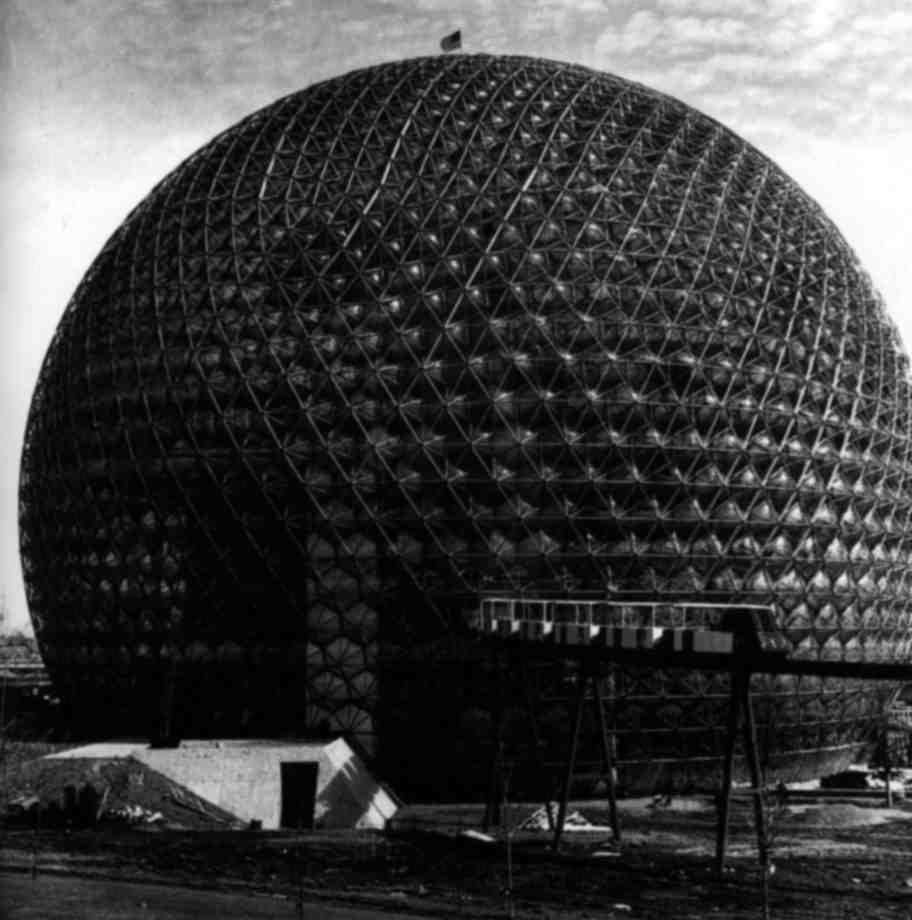 US Pavilion, Expo ‘67, Montreal, Canada
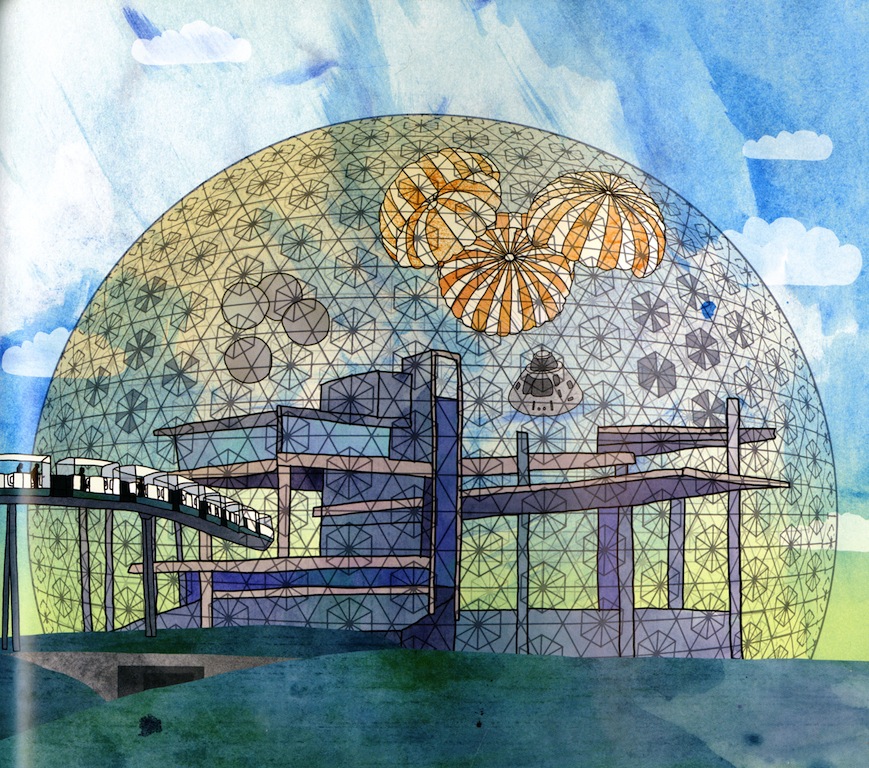 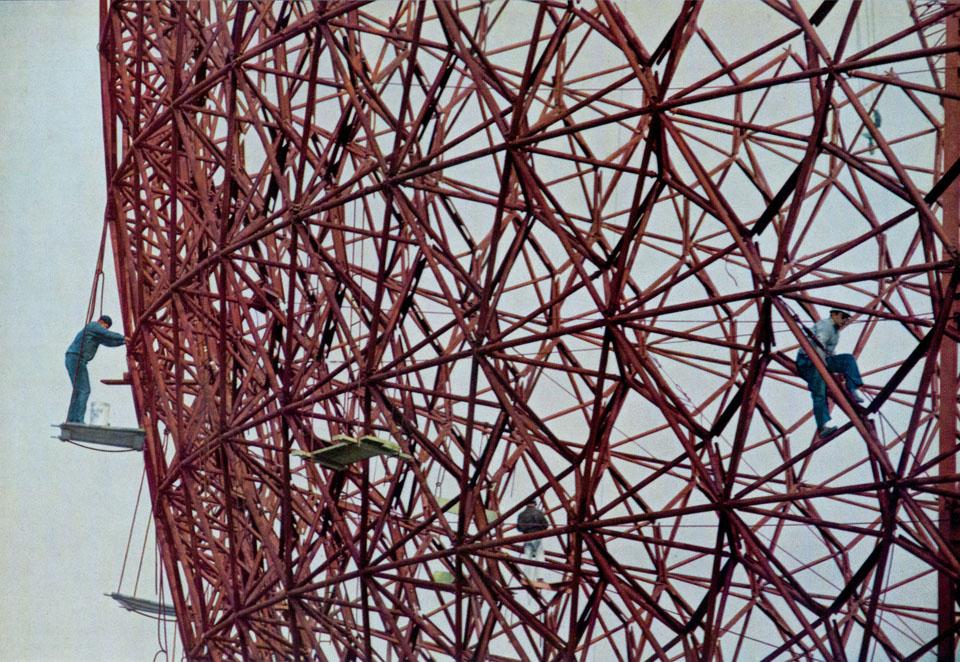 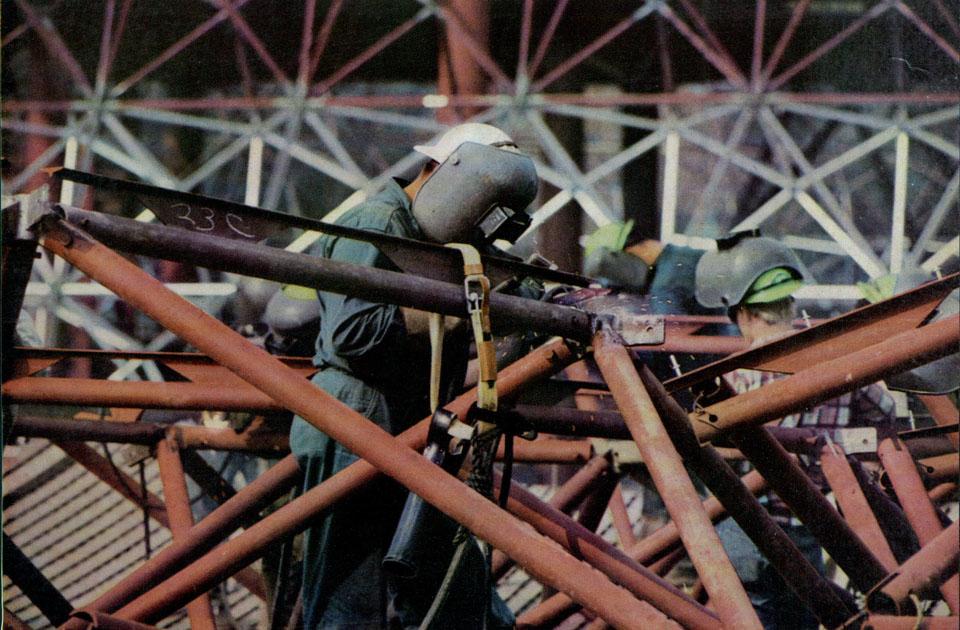 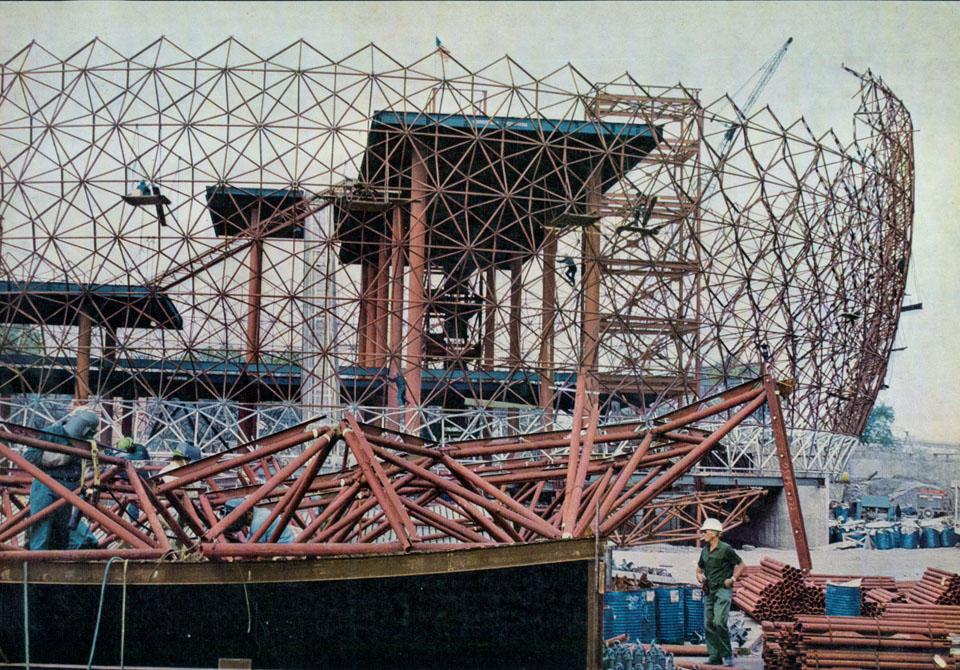 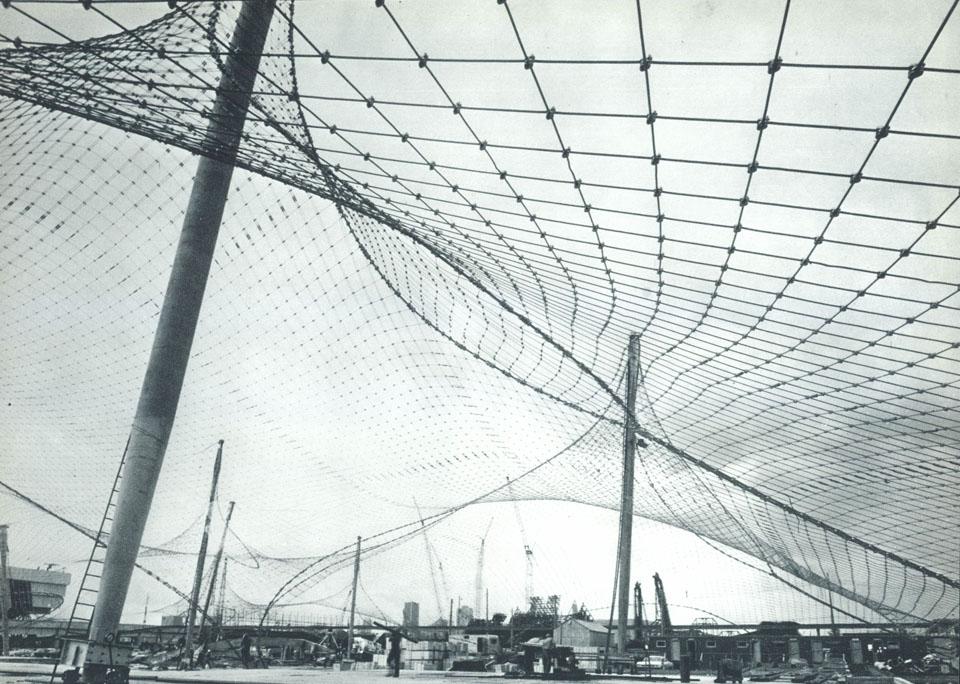 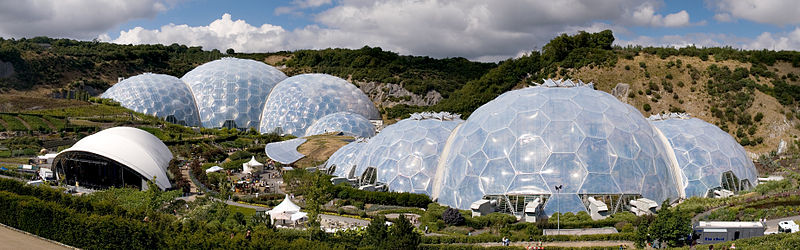 Dome over Manhattan
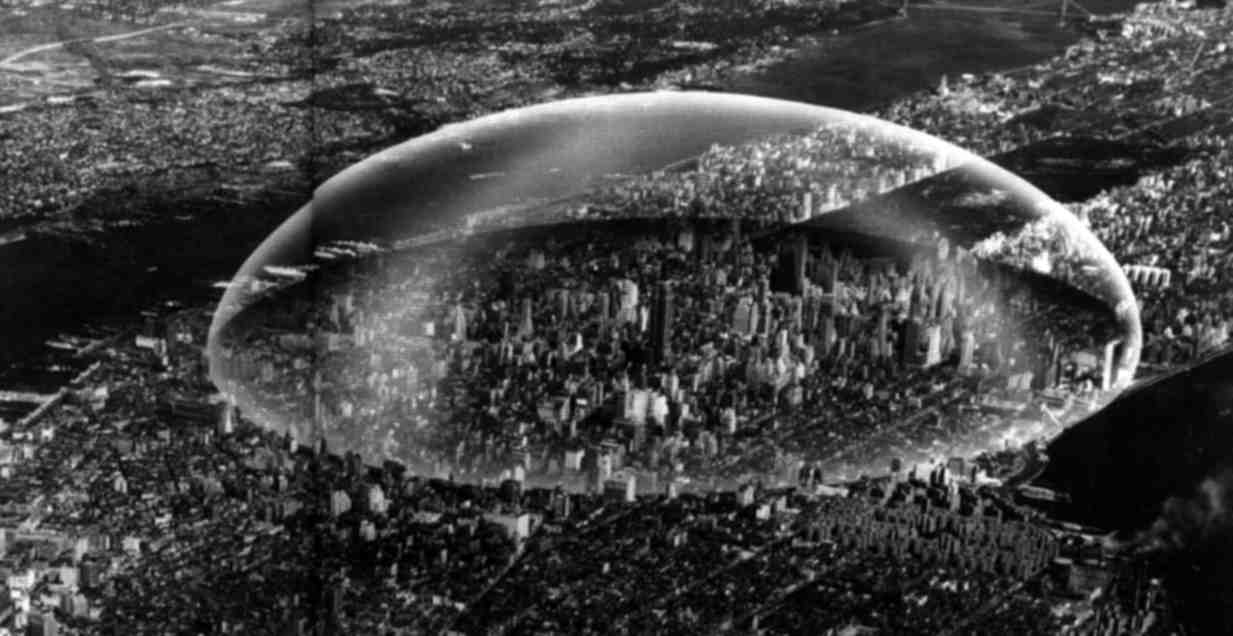 Cloud Structures
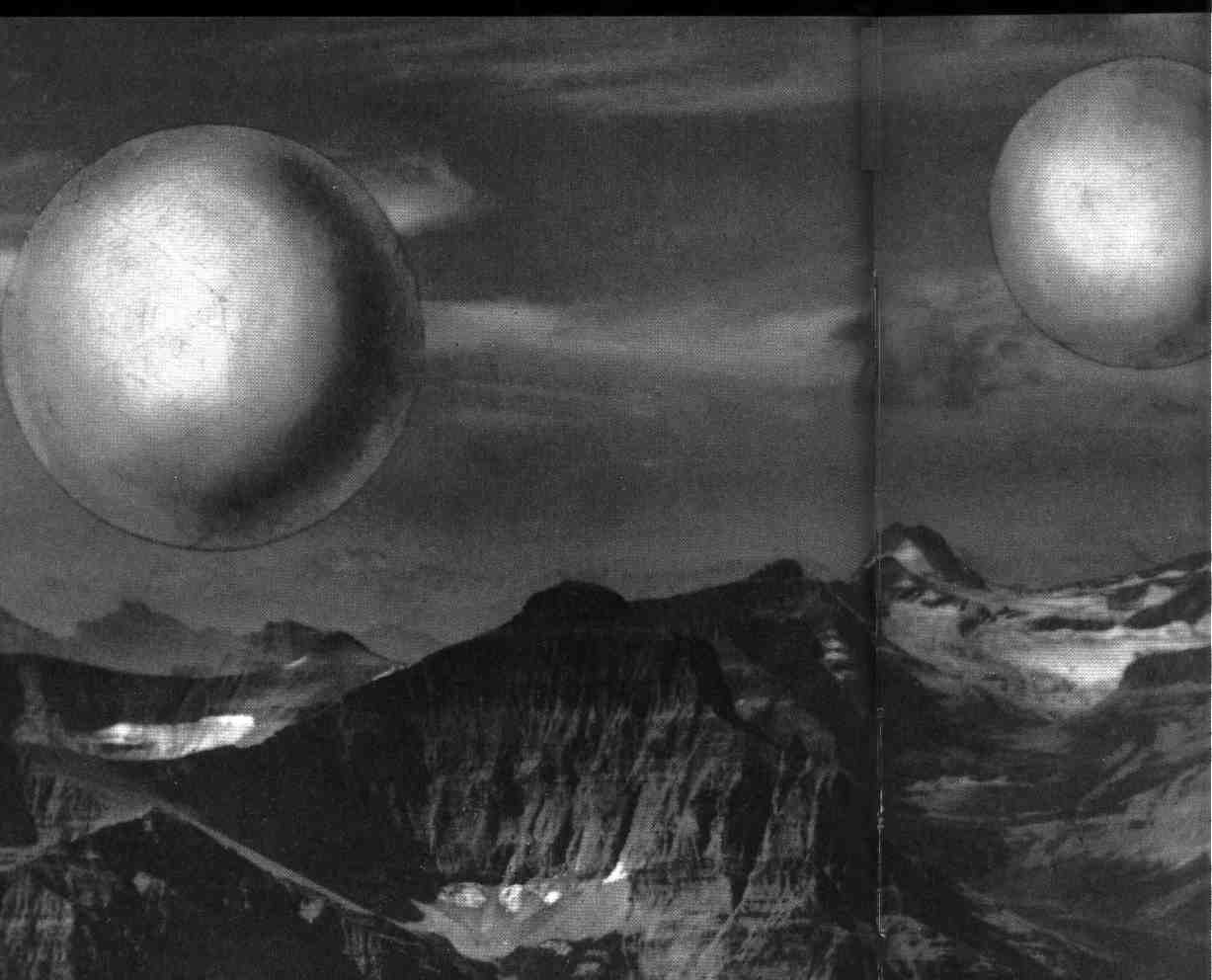 from Sanford Kwinter, “Fuller Themselves”
“No other discipline makes small-mindedness a virtue quite the way architecture does, and nowhere as dogmatically as in it’s knowing denunciation of overextended ambition, unbridled invention, systematic theorization, obsessive technical rigor, sweeping universalism and anti-classicism – in a word, of Fuller. One might say, in the tradition of the Italian Futurists, that Fuller was the first truly secular architect, the first to embrace synthetic ideas and the brute realities of modernization to the total eschewal of tradition, it's glories and superstitions. Fuller was the veritable Einstein, the Schoenberg of architecture, but architecture was never interested in real revolutions. ….. Fuller revealed modern architecture to be an imposter, and in a treacherous, effective summoning of its own army of clerks, the architecture establishment succeeded in exiling him to its lunatic fringe.”
from Sanford Kwinter, “Fuller Themselves”
“But Fuller was indomitable because he was the first to truly marry design to science and philosophy, and no one could then, nor now, dispute the following point: he alone was responsible for more fundamental innovations and transformations of thought than the entire profession could muster or make claim to in several hundred years.”